God, Be Merciful to 
Me a Sinner
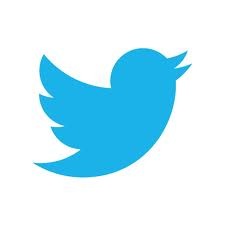 Hickory Knoll Church of Christ
www.hkcofc.com
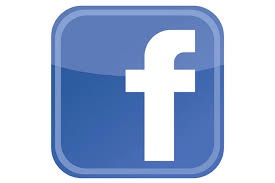 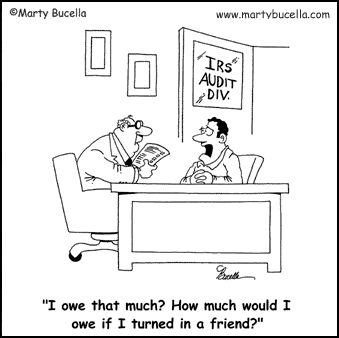 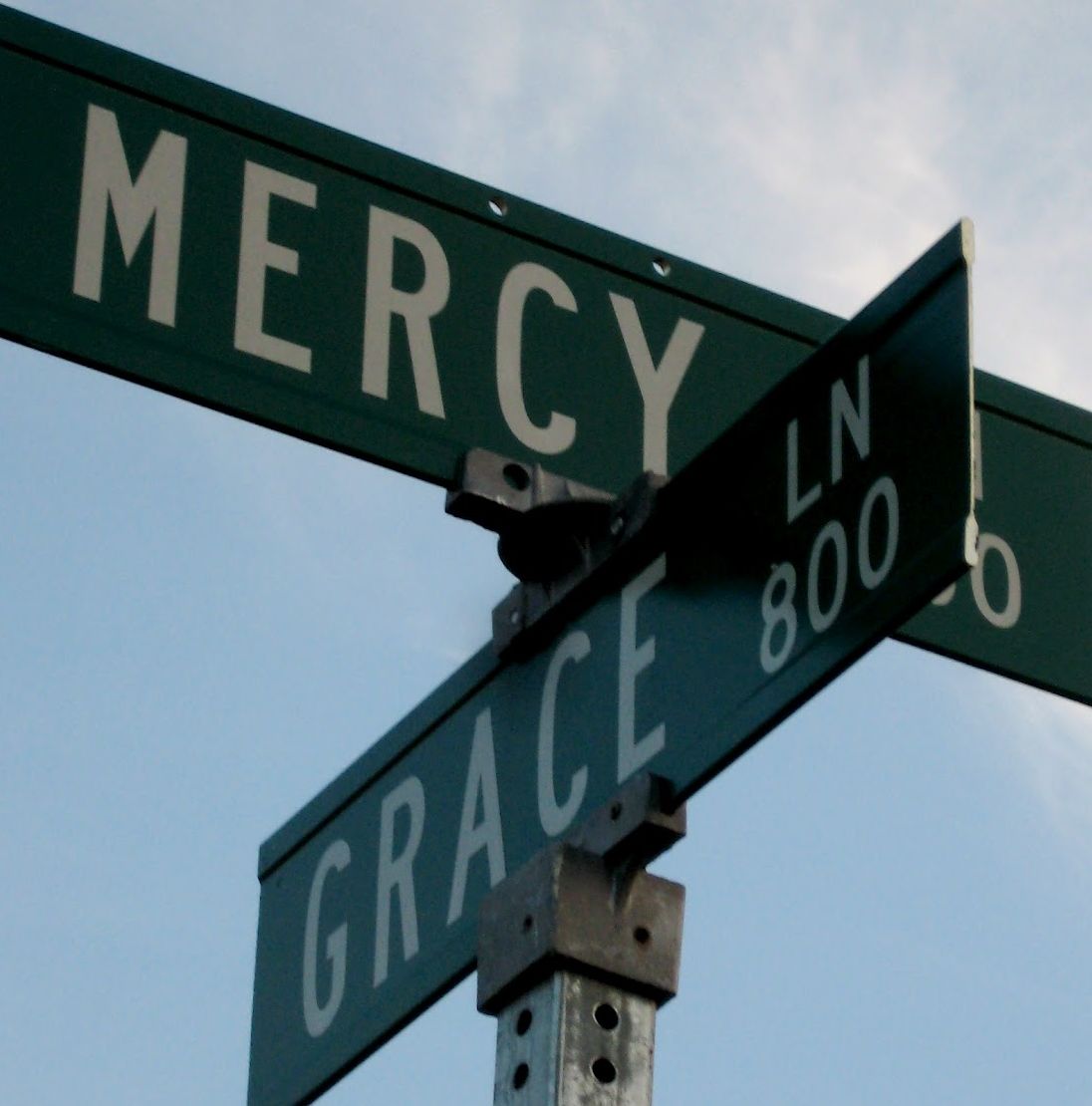 The Parable of the 
Pharisee and 
Tax Collector
-- Luke 18:9-14
Haughty Self-Righteousness
-- The Pharisee
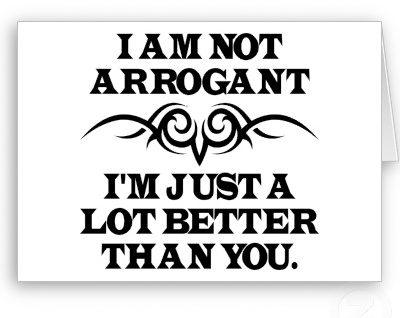 Humble Self-Reflection
-- The Tax Collector
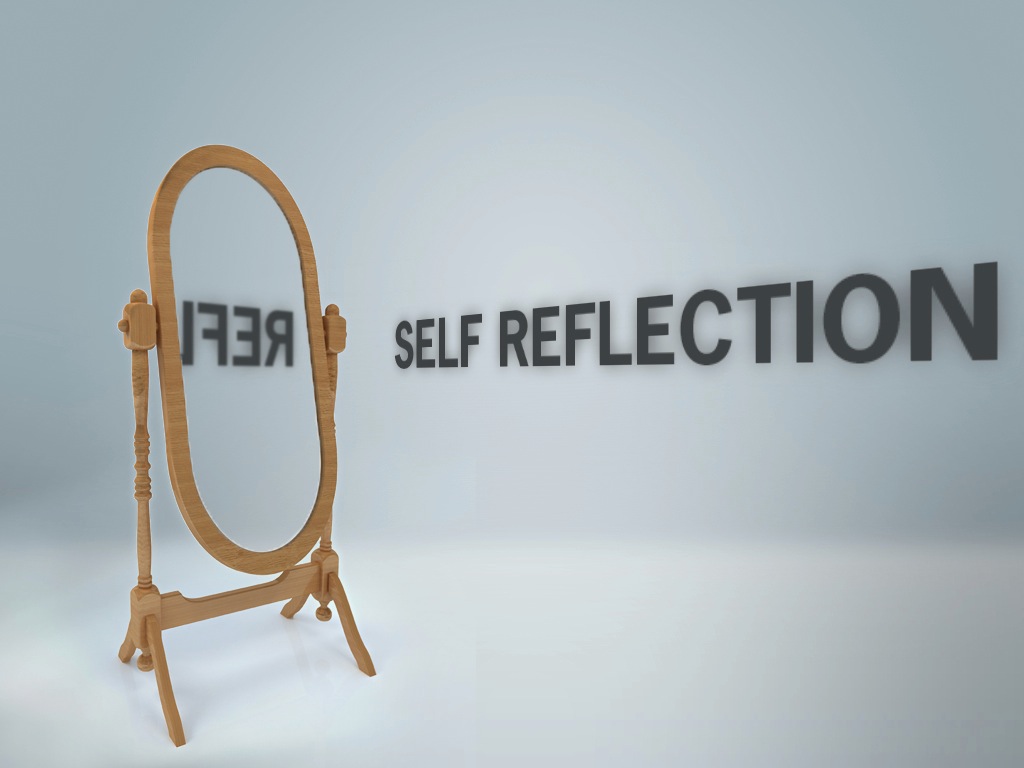 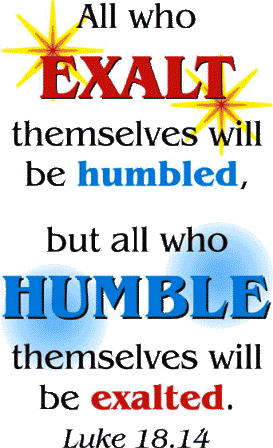